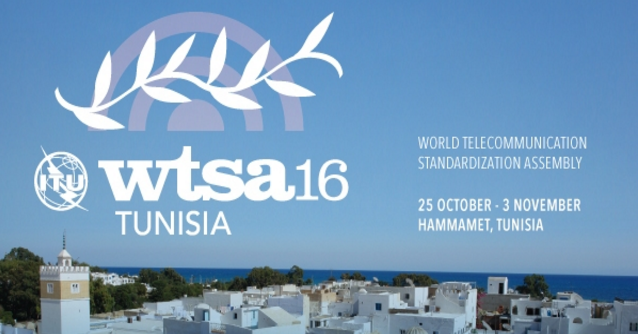 ITU-TSTUDY GROUP 15
Networks, Technologies and Infrastructures for Transport, Access and Home
Summary of Results
Study Period 2013-2016
Dr. Stephen J. Trowbridge
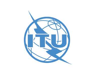 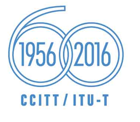 Terms of Reference
SG15 is responsible for the development of standards on:
optical transport network
home network and power utility network infrastructures
access network
equipment
systems
optical fibres and cables and their related installation
maintenance
instrumentation and measurement techniques
management
control plane technologies
test
to enable the evolution toward intelligent transport networks, including the support of smart-grid applications.
Lead Study Group Activities
Access Network Transport
Optical Technology
Optical Transport Networks (redundant)
Smart Grid
Home Networking (new for 2017-2020 period)
Achievements
Achievements
WP1 – Broadband Access
G.9802 Generic multi-wavelength 
PON (G.multi)
40G fiber access 
(NG-PON2 - G.989)
COMPLETEDWORK
Symmerical 10G 
PON (G.9807)
G.9801 Ethernet-based 
PON (EPON)
VDSL2 vectoring for 100 Mbps; 300 Mbps VDSL2 with 35b profile
G.fast up to 1 Gbps access
Narrowband PLC for smart grid
G.hn home networking 
up to 1 Gbps
G.9977 mitigation of interference between DSL and G.hn
Collaboration with BBF
Achievements
WP2 – Optical Technologies
Single-mode fibre (G.652, G.654, G.657)
Short-reach (client) 40G and 100G OTN interfaces
COMPLETEDWORK
Multi-vendor interoperable coherent modulation for 100G (G.698.2)
Multichannel bi-directional DWDM applications (G.metro)
Submarine cable systems including coherent 100 Gbit/s applications (G.97x series)
Optical components: optical 
amplifier, optical splitters and multi-degree-ROADM
Disaster management for survivable networks (L.392)
Achievements
WP3 – Optical Transport Networks
COMPLETEDWORK
Equipment & management for OTN, Ethernet and MPLS-TP
Network resilience for OTN, Ethernet and MPLS-TP
OTN hierarchy and Interfaces (G.709) for beyond 100G bit/s signals
 (n x 100 Gbit/s) including mobile fronthaul/backhaul, etc.
Major update of 
OTN Architecture (G.872)
Network synchronization and time distribution (G.82xx series)
Architecture of transport networks
(G.800) and transport SDN (G.7701)
Core information model for Software-Defined Networking (SDN) architectures (G.7711/Y.1702)
Future Work
WP1 – Future Work
Visible Light 
Communication for home networking
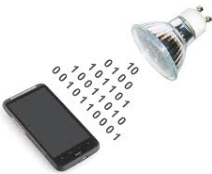 Next generation G.fast >2 Gbps
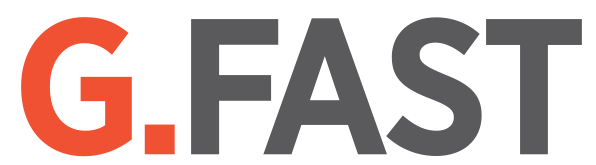 G.fast dynamic time assignment 
(DTA) – downstream/upstream bit-rates responsive to 
customer traffic
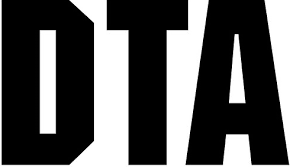 Powerline 
communication (PLC)
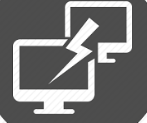 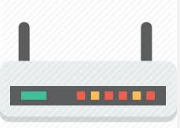 Continue collaboration with
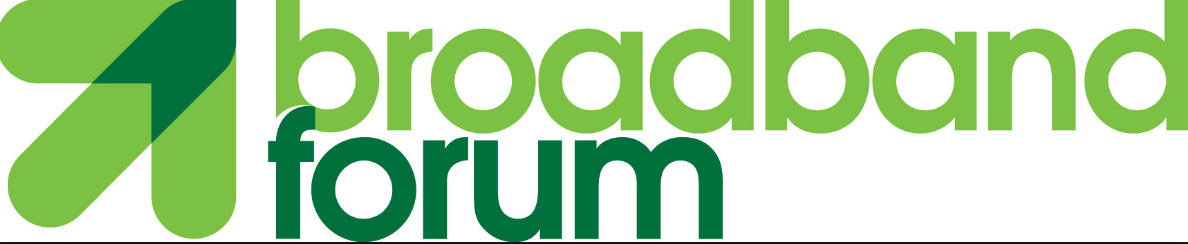 Next generation of 
converged fiber access 
going to higher speeds
G.hn home networking over indoor phone, power, and coax wires >2 Gbps
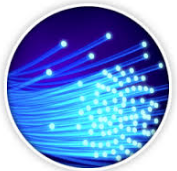 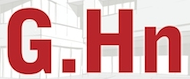 WP2 – Future Work
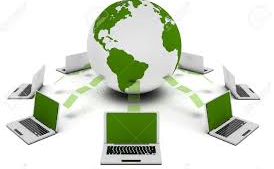 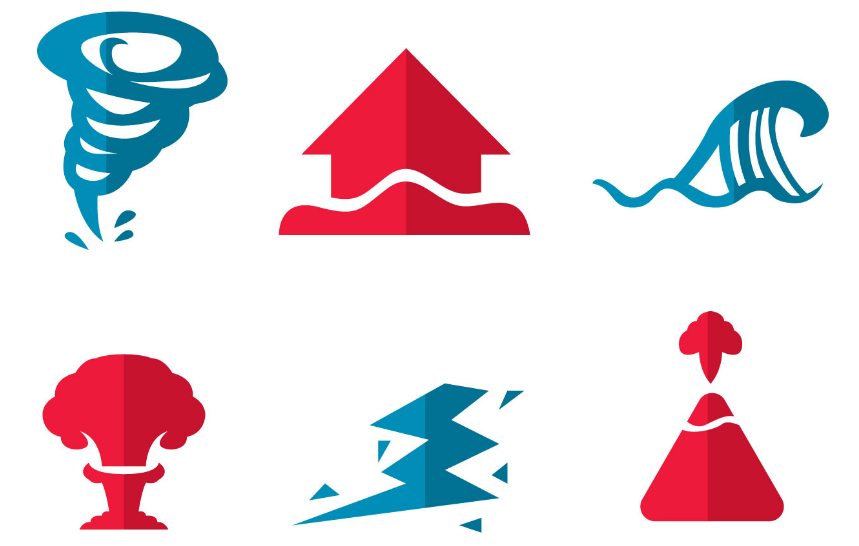 Easy and 
environmentally friendly outside plants
Disaster Management 
issues
Multichannel bi-directional DWDM 
applications targeted at  lower cost 
optical solutions for applications including mobile fronthaul 
and backhaul
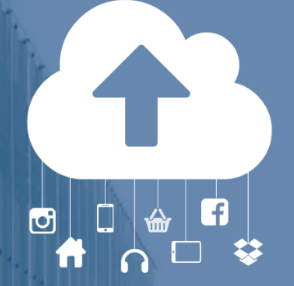 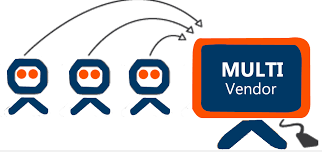 100G and future higher-rate 
coherent multi-vendor interoperable interfaces
Short-reach (OTN client) 200G and 400G interfaces reusing components developed for Ethernet applications
200G
400G
WP3 – Future Work
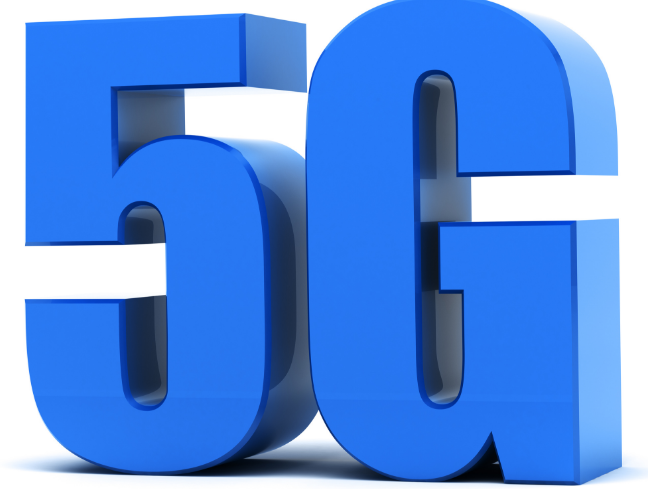 Transport and synchronization supporting 5G mobile fronthaul and backhaul
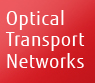 Synchronization of packet 
networks and future OTN 
networks, e.g., beyond 100G
Network survivability(protection and restoration)
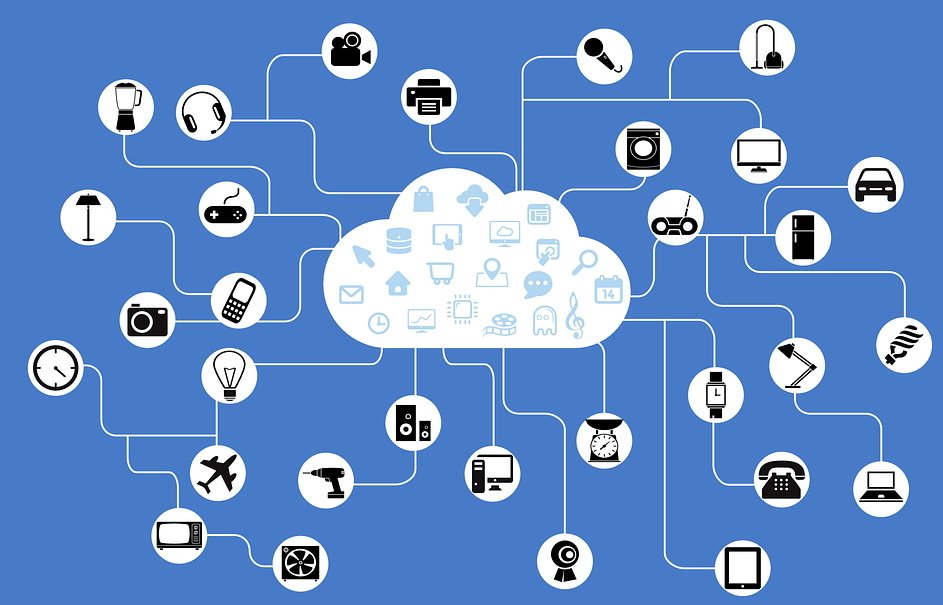 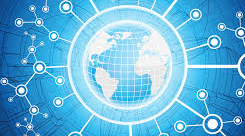 Architecture and other Transport SDN Aspects
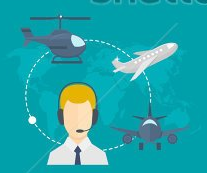 New “B100G” OTN interfaces, including the use of coherent G.698.2 interfaces 
under development
Management aspects of control and transport planes
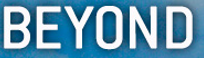 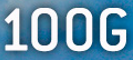 Core Information model enhancement for 
management of synchronization and optical media
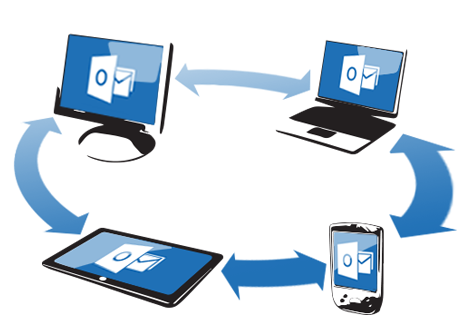 Equipment & management specifications for OTN, Ethernet and MPLS-TP
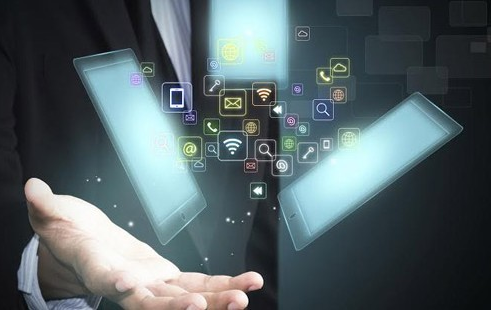 Conclusions
Highlights include:
Leading development of
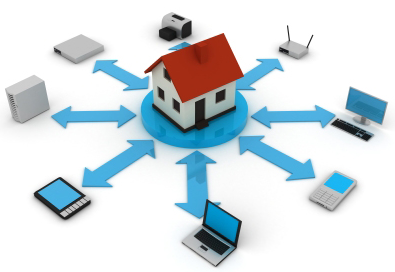 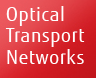 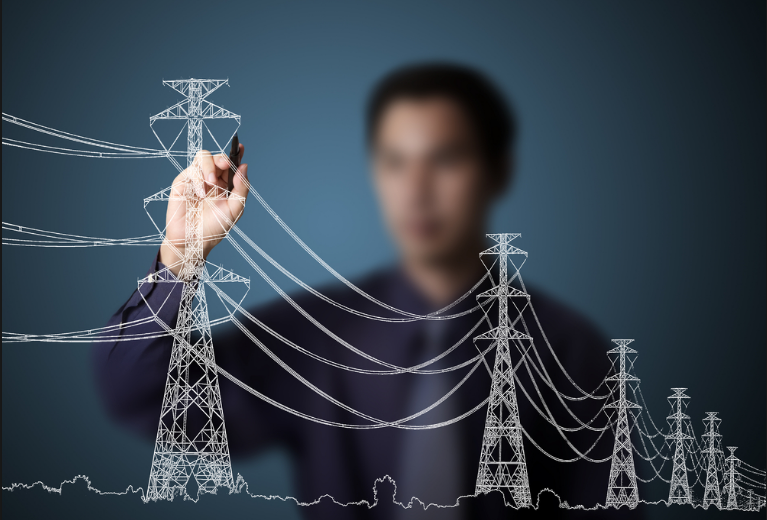 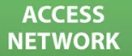 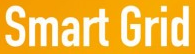 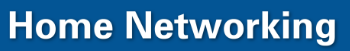 Smart Grid
Home Networking
The LARGEST and MOST PRODUCTIVE group in ITU-T with broad, global industryparticipation
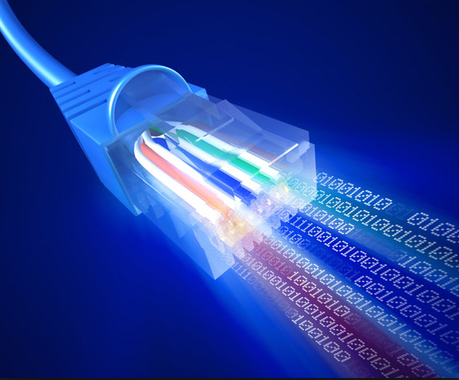 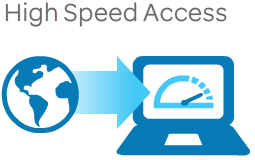 Transport Technologies
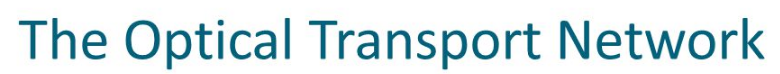 Additional Slides
Terms of Reference
Responsible for the development of standards on optical transport network, access network, home network and power utility network infrastructures, systems, equipment, optical fibres and cables, and their related installation, maintenance, management, test, instrumentation and measurement techniques, and control plane technologies to enable the evolution toward intelligent transport networks, including the support of smart-grid applications.
Lead Study Group Activities
Access Network Transport
Optical Technology
Optical Transport Networks (redundant)
Smart Grid
Home Networking (new for 2017-2020 period)
Highlights of achievements (WP1)
XG-PON Symmetrical 10 Gbps fiber access (G.9807)
NG-PON2 40 Gbps fiber access (G.989)
G.9801 Ethernet-based PON (EPON) 
G.9802 Generic multi-wavelength PON (G.multi)
VDSL2 vectoring cancels crosstalk to raise bit-rates up to 100 Mbps; VDSL2 bit-rates rise to 300 Mbps with 35b profile
G.fast up to 1 Gbps access over phone and coax wires from FTTdp node
Collaboration with BBF on YANG management models for DSL and G.fast equipment
G.hn home networking over indoor cables (phone, power, coax, and fiber) up to 1 Gbps, including MIMO for enhanced performance
G.9977 mitigation of interference between DSL and G.hn – ITU facilitated cooperation between different industry sectors
Powerline communication(PLC) – narrowband for a smart grid, G3, PRIME, G.hnem
Highlights of achievements (WP2)
Revision of single-mode fibre Recommendations (G.652, G.654, G.657)
Short-reach (client) 40G and 100G OTN interfaces reusing components developed for Ethernet applications
Progress on Multichannel bi-directional DWDM applications with port agnostic single-channel optical interfaces (G.metro)
Progress on multi-vendor interoperable coherent modulation formats for 100G applications (G.698.2)
Optical components and subsystems such as optical amplifier devices, optical splitters and multi-degree-ROADM
Optical fibre submarine cable systems including coherent 100 Gbit/s applications (G.97x series)
Disaster management for improving network resilience and recovery with movable and deployable ICT resource units (L.392)
Highlights of achievements (WP3)
OTN hierarchy and Interfaces (G.709) for beyond 100G bit/s signals (n x 100 Gbit/s), including client mappings supporting OTN application including telco, mobile fronthaul/backhaul, data center interconnect, and video distribution
Major update of OTN Architecture (G.872)
Continuous updates to equipment & management specifications for OTN, Ethernet and MPLS-TP
Architecture of transport networks and architecture of transport SDN
Network synchronization and time distribution (G.82xx series), including new telecom grandmaster clocks and an enhanced primary reference time clock
Core information model for transport resources for transition to Software-Defined Networking (SDN) architectures (G.7711/Y.1702)
Architecture of transport networks (G.800) and architecture of transport SDN (G.7701)
Network restoration and protection for OTN, Ethernet and MPLS-TP
Future Work (I)
Next generation of converged fiber access going to higher speeds 
Next generation G.fast >2 Gbps using telephone and coax wires
G.fast dynamic time assignment (DTA) – downstream/upstream bit-rates responsive to customer traffic
Continue collaboration with BBF on YANG management models for DSL equipment, expanding to include fiber access systems
G.hn home networking over indoor phone, power, and coax wires >2 Gbps
Visible Light Communication for home networking
Continue evolution of Powerline communication (PLC)
Future Work (II)
Easy and environmentally friendly installation technology for outside plant
Progress on Disaster Management issues
Continued work on 100G and future higher-rate coherent multi-vendor interoperable interface specifications
Short-reach (OTN client) 200G and 400G interfaces reusing components developed for Ethernet applications
Continue work on Multichannel bi-directional DWDM applications with port agnostic single-channel optical interfaces targeted at lower cost optical solutions for applications including mobile fronthaul and backhaul
Future Work (III)
Transport and synchronization supporting 5G mobile fronthaul and backhaul
Architecture and other Transport SDN Aspects
Synchronization of packet networks and future OTN networks, e.g., beyond 100G
New “Beyond 100G” OTN interfaces, including frame formats for reuse of Ethernet 200G and 400G components for OTN client interfaces and use of coherent G.698.2 interfaces under development
Network survivability(protection and restoration)
Continuous updates to equipment & management specifications for OTN, Ethernet and MPLS-TP
Management aspects of control and transport planes
Core Information model enhancement for management of synchronization and optical media
Conclusion
Leading development of optical transport network, access network, home networking, and smart grid standards in ITU.
The largest study and most productive group in ITU-T, with broad, global industry participation
Highlights include home networking, smart grid, high speed access, optical transport network infrastructure and transport technologies.
Management team
Structure
Statistics
Management Team – 2/2
[Speaker Notes: COUNTRY: should be the letter acronym, e.g. USA, I (for Italy), J (Japan), etc, as used in the ITU list of participants
Delete UNUSED rows in the PowerPoint table]
Meetings
Meetings of 2013-2016 Study Period
SG15 meetings
Geneva, 1-12 July 2013
Geneva, 24 March – 4 April 2014
Geneva, 24 November – 5 December 2014
Geneva, 22 June – 3 July 2015
Geneva, 15 – 26 February 2016
Geneva, 19-30 September 2016
WP1/15 meetings
Geneva, 1 February 2013
Geneva, 6 December 2013
102 face-to-face Rapporteur Group meetings authorized

First SG15 meeting of 2017-2020 study period
Geneva, 19 – 30 June 2017 (provisional)
Study Group Structure
WP 1:  Transport aspects of access, home and smart grid networks
Access network standards. (PON and xDSL) 
Home networking
Smart Grid
WP 2:  Optical technologies and physical infrastructures
Optical fibres and cables
Optical components
Optical interfaces
WP 3:  Transport network characteristics
Transport networks based on OTN, Ethernet, MPLS-TP with applications including telco, mobile fronthaul/backhaul, data center interconnect
Timing and synchronization
Management and control, including application of SDN to transport
Questions under SG15
Q1:Coordination of access and Home Network Transport standards
Q2: Optical systems for fibre access networks
Q3: General characteristics of transport networks
Q4: Broadband access over metallic conductors
Q5: Characteristics and test methods of optical fibres and cables
Q6: Characteristics of optical systems for terrestrial transport networks
Q7: Characteristics of optical components and subsystems
Q8: Characteristics of optical fibre submarine cable systems
Q9: Transport network protection/restoration
Q10: Interfaces, Interworking, OAM and Equipment specifications for Packet based Transport Networks
Q11: Signal structures, interfaces, equipment functions, and interworking for transport networks
Q12: Transport network architectures
Q13: Network synchronization and time distribution performance
Q14: Management and control of transport systems and equipment
Q15: Communications for Smart Grid
Q16: Outside plant and related indoor installation
Q17: Maintenance and operation of optical fibre cable networks
Q18: Broadband in-premises networking
Statistics (I)
2163 contributions received
2811 TDs generated
403 Liaison Statements generated
6 SG meetings held
2 separate WP1/15 meetings held
102 face-to-face Rapporteur Group meetings authorized
Average 290 participants per SG meeting
Statistics (II)
7 Texts Determined
275 Texts Consented
19 Texts Agreed
39 New Recommendations
253 Revised Recommendations, Amendments, Corrigenda
12 Supplements
18 Questions assigned by WTSA-12
18 Questions proposed for next period
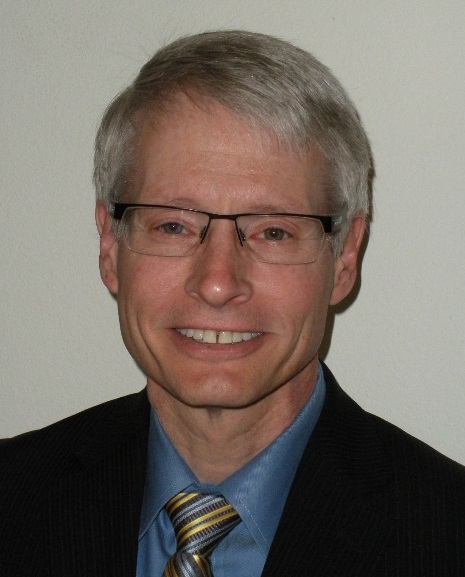 Thank you!
Dr. Stephen J. Trowbridge is a Consulting 			Member of Technical Staff (CMTS) at Nokia 			and a member of the standards team for 				the IP and Optical Networking (ION) 				business group.  He received his B.S. 				(EE&CS), M.S. (CS), and Ph.D. (CS) from the University of Colorado, Boulder.  He joined Bell Laboratories–AT&T (now Nokia) in 1977. He has been active in optical networking standardization since 1995. He is chairman of ITU-T Study Group15, Networks, Technologies and Infrastructures for Transport, Access and Home. He was a member of the IEEE P802.3ba 100 Gb/s Ethernet editorial team and is currently a member of the IEEE P802.3bs 200 Gb/s and 400 Gb/s Ethernet editorial team. He is editor of the Optical Internetworking Forum (OIF) Flex Ethernet implementation agreement. He was named a Bell Labs Fellow in 2014.